La Muerte en Venecia (GD-O-0160)
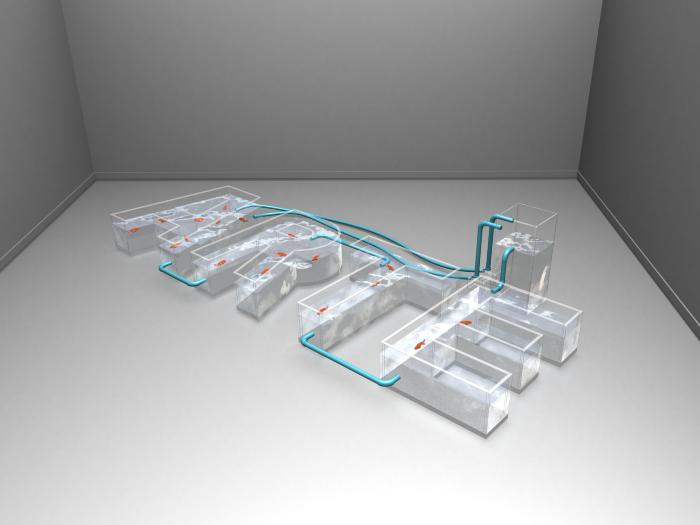 Cuatro estanques acrílicos transparentes, cada uno con la forma de las letras A, R, T y E respectivamente. En su interior contienen agua y distintas cantidades de peces de color rojo dependiendo la letra (A, ocho peces, R cinco peces, T tres peces, E dos peces). Los estanques están conectados mediante cañerías y cuentan con un sistema de oxigenación y renovación de agua.
Sorprender o morir (GD-D-00621)
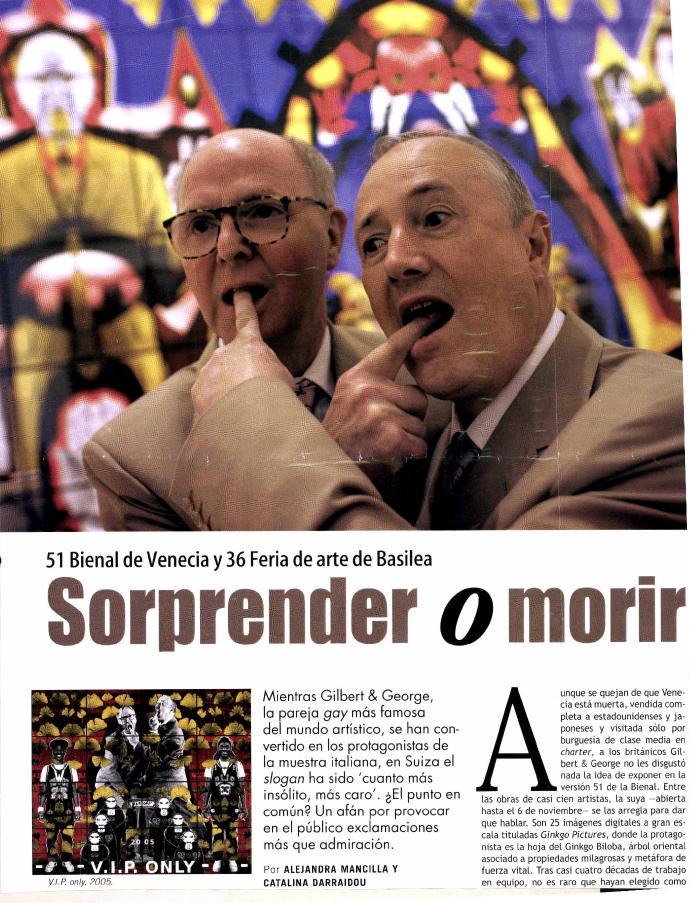 "Genio Perpetuo" Bienal de Venecia 2005 (GD-D-00620)
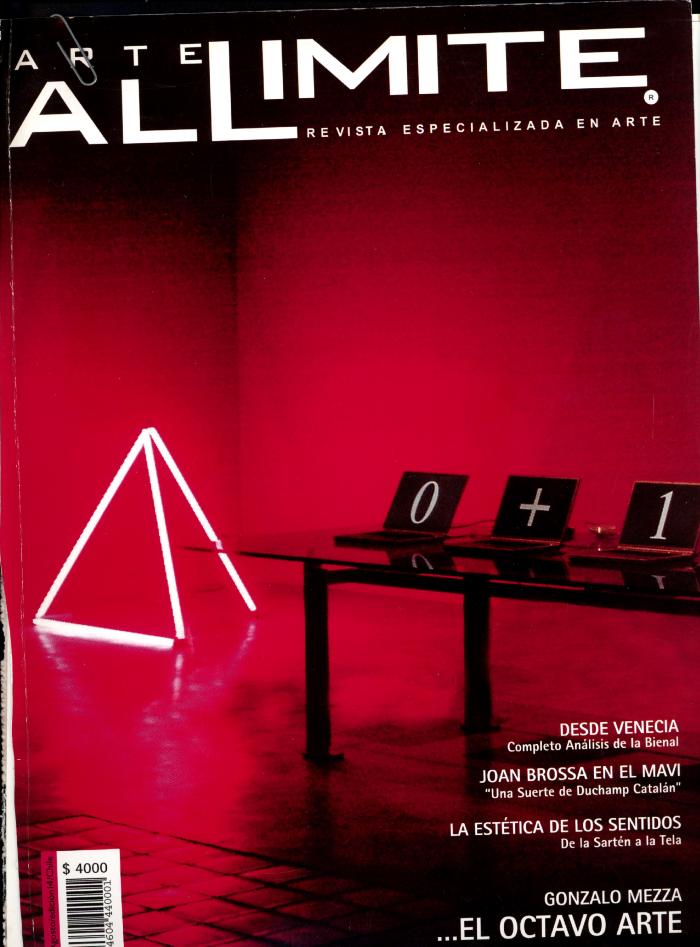 La obra que nunca estuvo (GD-D-00619)
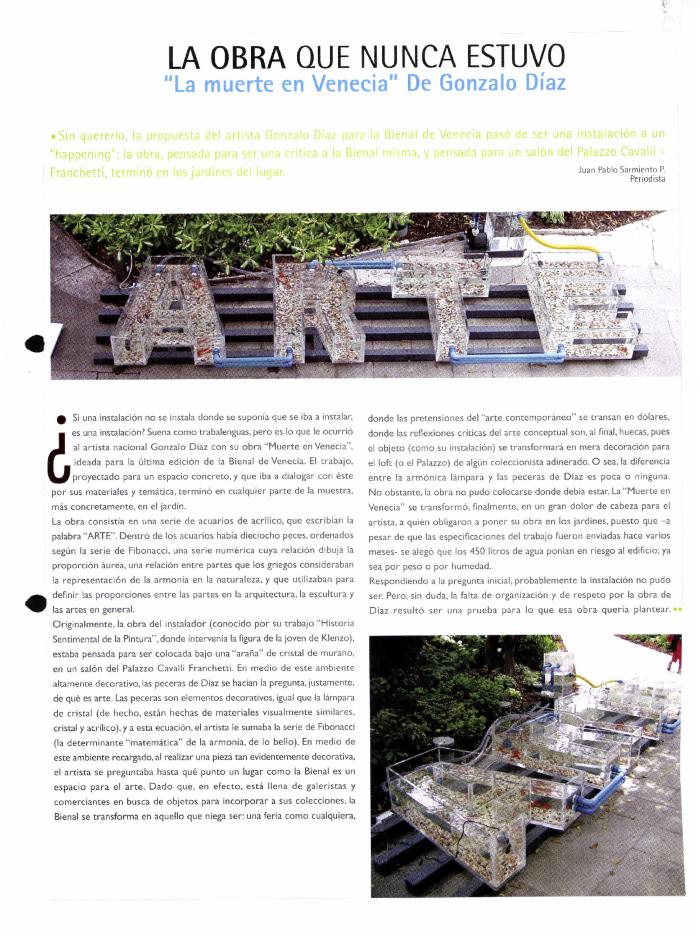 Gonzalo Díaz representará a Chile en Bienal de Venecia (GD-D-00618)
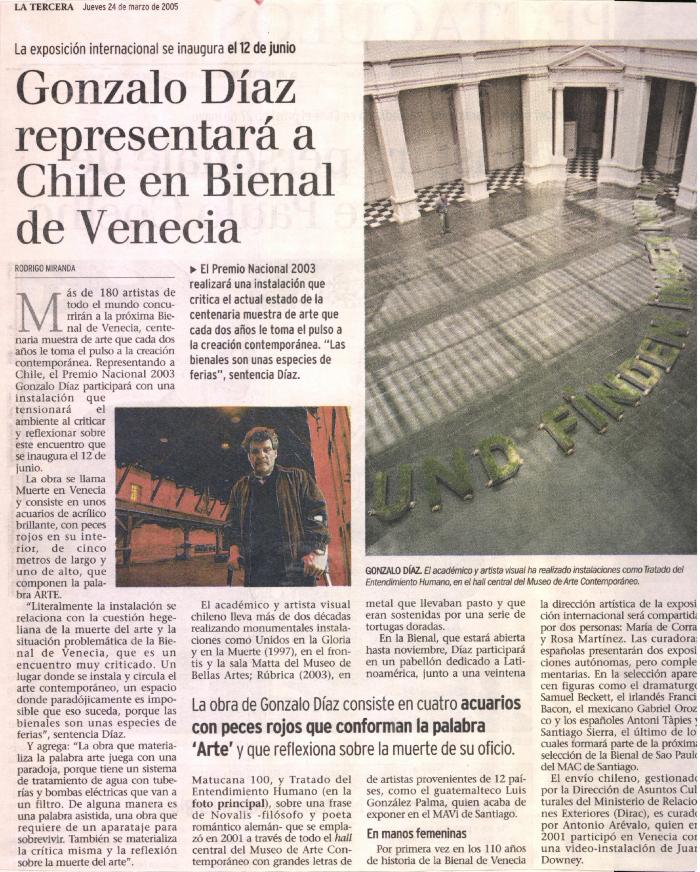 Bienal de Venecia parte con polémica y acento femenino (GD-D-00617)
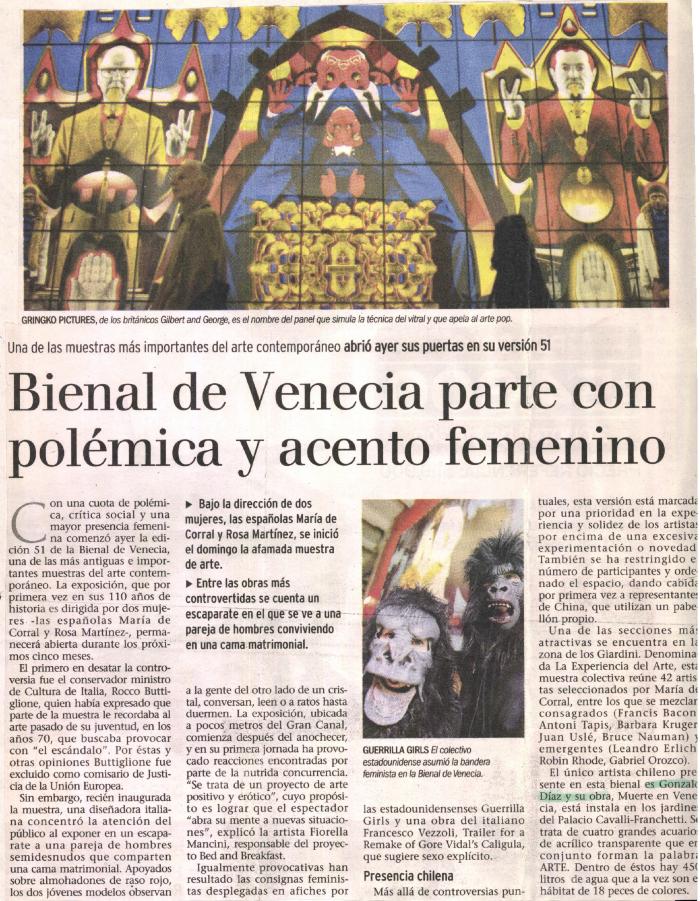 Peces chilenos nadan en palacio veneciano (GD-D-00616)
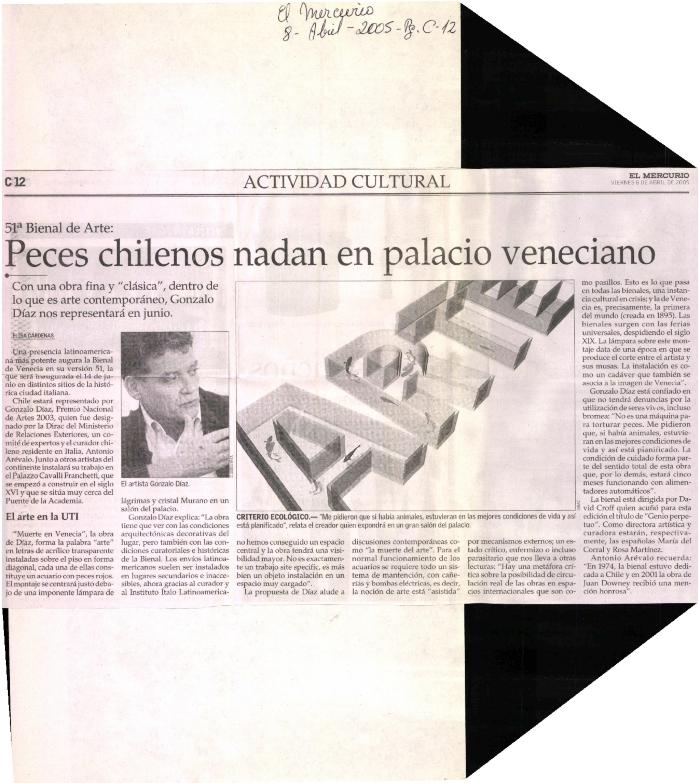 Muerte en Venecia (GD-D-00223)
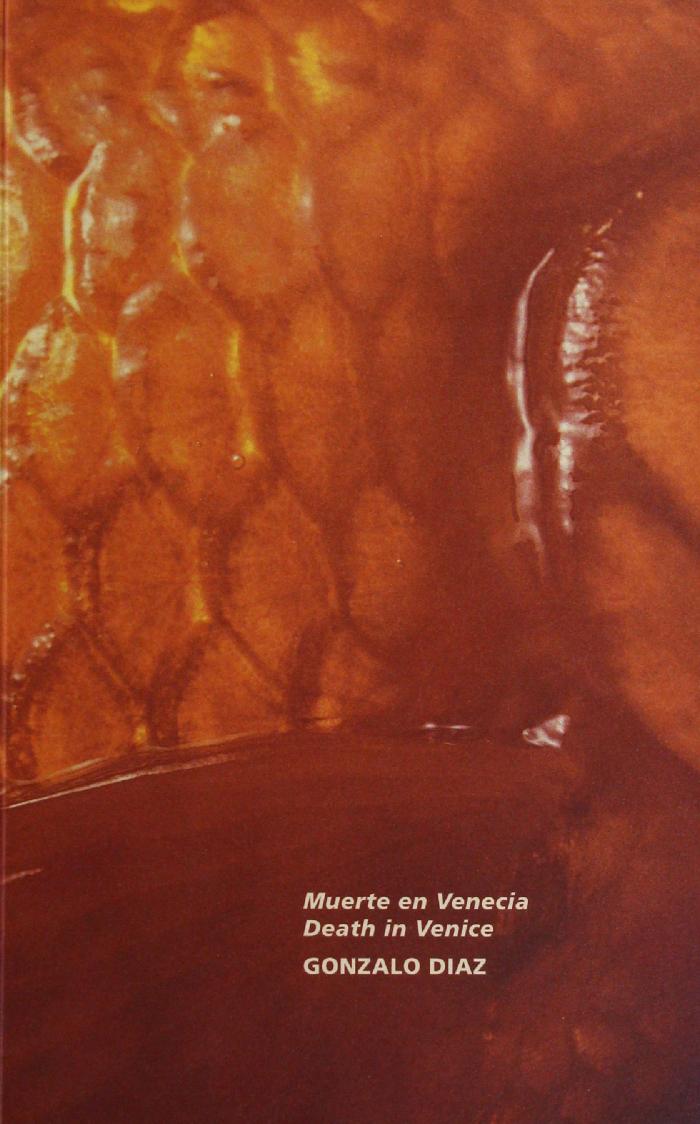